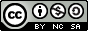 Peer Instruction in Discrete Mathematics by Cynthia Leeis licensed under a Creative Commons Attribution-NonCommercial-ShareAlike 4.0 International License.Based on a work at http://peerinstruction4cs.org.Permissions beyond the scope of this license may be available at http://peerinstruction4cs.org.
CSE 20 – Discrete Mathematics
Dr. Cynthia Bailey Lee
Dr. Shachar Lovett
2
Today’s Topics:
Graph algorithm: Reachability
3
Algorithms
We will see today how to use induction to argue about algorithms

This is mainly what you will be using it for, both in class and later in your jobs

We focus here on graph algorithms, but  similar ideas apply to many other domains: chip optimization problems, bio-informatics, routing internet traffic, etc.
4
What is an algorithm?
An algorithm is an efficient way to process information

It has inputs

It needs to produce an output
5
Reachability
Input: 
undirected graph G
two designated vertices: s (source) and t (target)


Output: is there a path in G from s to t
6
Reachability
Example: is t reachable from s?

Yes
No
I
s
t
7
Reachability
Example: is t reachable from s?

Yes
No
I
s
t
8
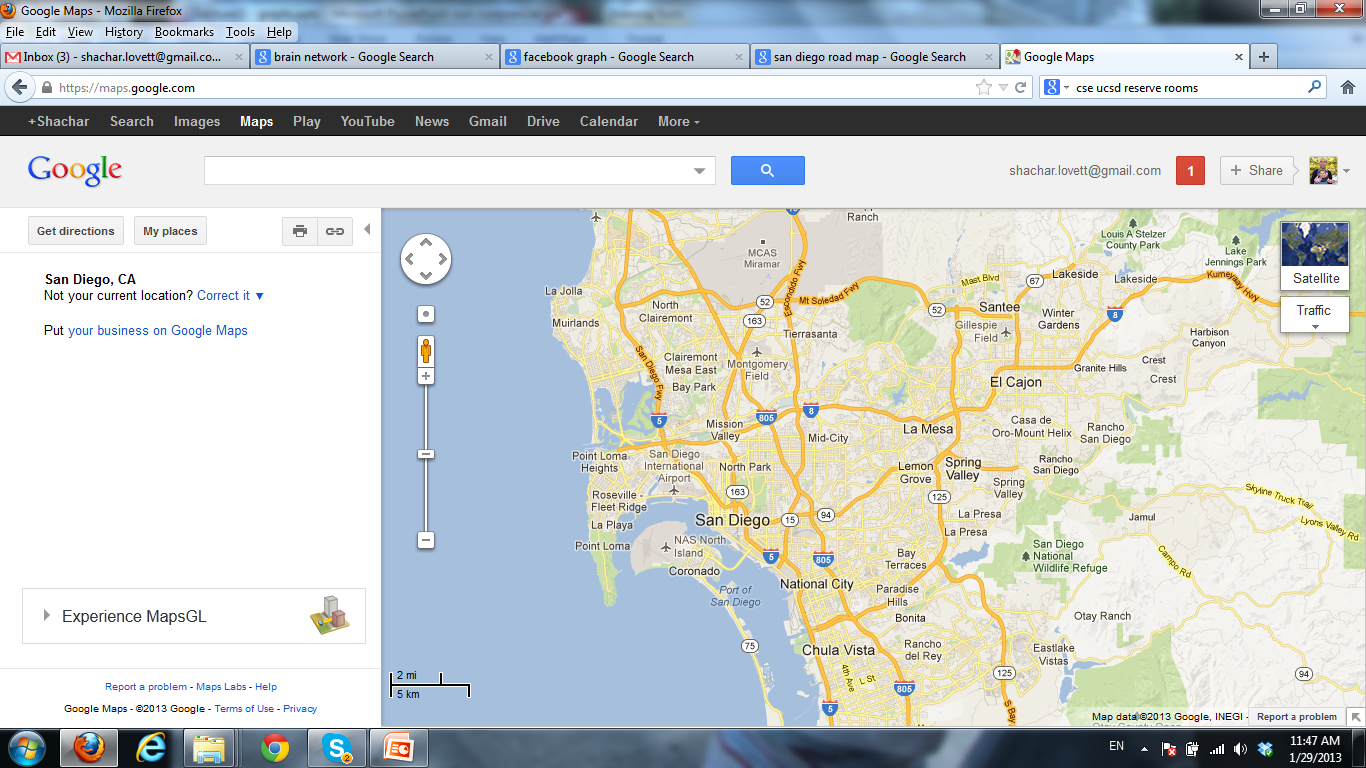 Reachability
Potential application: sidewalk reachability
G – sidewalk graph
Source: s = CSE building
Target: t = Sea world

Can I safely walk from the CSE building to Sea world?
9
Algorithm Intuition
Intuition: gradually discover all vertices reachable from s

Each vertex v has a label L(v)
L(v)=yes means it is reachable from s
L(v)=? means we don’t know yet

At the end, we found all vertices reachable from s
if L(v)=? then it is not reachable from s
Return yes if L(t)=yes; no otherwise
10
Algorithm Intuition
Recall: in an undirected graph G, the neighbors of a vertex v are all vertices u where u,v is an edge

Boundary = set of vertices whose neighbors were not explored yet
11
Reachability Algorithm
Input: undirected graph G, vertices s,t
Output: is there a path in G from s to t

1. Initialize labels: L(s)=yes; L(v)=? for all v≠s
2. Initialize boundary: B={s}
3. While B is not empty:
3.1 Choose a vertex vB
3.2 Remove v from B
3.3 For all neighbors u of v in G:
3.3.1 If L(u)=? then: set L(u)=yes and add u to B
4. If L(t)=yes return yes; otherwise return no
12
Running example
Input: undirected graph G, vertices s,t
Output: is there a path in G from s to t

1. Initialize labels: L(s)=yes; L(v)=? for all v≠s
2. Initialize boundary: B={s}
3. While B is not empty:
3.1 Choose a vertex vB
3.2 Remove v from B
3.3 For all neighbors u of v in G:
3.3.1 If L(u)=? then: set L(u)=yes and add u to B
4. If L(t)=yes return yes; otherwise return no
s
Y
a
d
t
?
?
?
?
?
c
b
Initializing labels
B={s}
13
Running example
Input: undirected graph G, vertices s,t
Output: is there a path in G from s to t

1. Initialize labels: L(s)=yes; L(v)=? for all v≠s
2. Initialize boundary: B={s}
3. While B is not empty:
3.1 Choose a vertex vB
3.2 Remove v from B
3.3 For all neighbors u of v in G:
3.3.1 If L(u)=? then: set L(u)=yes and add u to B
4. If L(t)=yes return yes; otherwise return no
s
Y
a
d
t
Y
?
?
?
?
c
b
Loop beginning: B={s}
Choose v=s in step 3.1
Neighbors = {a}
Neighbors labeled with ? = {a}
Loop end: B={a}
14
Running example
Input: undirected graph G, vertices s,t
Output: is there a path in G from s to t

1. Initialize labels: L(s)=yes; L(v)=? for all v≠s
2. Initialize boundary: B={s}
3. While B is not empty:
3.1 Choose a vertex vB
3.2 Remove v from B
3.3 For all neighbors u of v in G:
3.3.1 If L(u)=? then: set L(u)=yes and add u to B
4. If L(t)=yes return yes; otherwise return no
s
Y
a
d
t
Y
?
Y
Y
Y
c
b
Loop beginning: B={a}
Choose v=a in step 3.1
Neighbors = {b,c,d}
Neighbors labeled with ? = {b,c,d}
Loop end: B={b,c,d}
15
Running example
Input: undirected graph G, vertices s,t
Output: is there a path in G from s to t

1. Initialize labels: L(s)=yes; L(v)=? for all v≠s
2. Initialize boundary: B={s}
3. While B is not empty:
3.1 Choose a vertex vB
3.2 Remove v from B
3.3 For all neighbors u of v in G:
3.3.1 If L(u)=? then: set L(u)=yes and add u to B
4. If L(t)=yes return yes; otherwise return no
s
Y
a
d
t
Y
?
Y
Y
Y
c
b
Loop beginning: B={b,c,d}
Choose v=b in step 3.1
Neighbors = {a,c}
Neighbors labeled with ? = {}
Loop end: B={c,d}
16
Running example
Input: undirected graph G, vertices s,t
Output: is there a path in G from s to t

1. Initialize labels: L(s)=yes; L(v)=? for all v≠s
2. Initialize boundary: B={s}
3. While B is not empty:
3.1 Choose a vertex vB
3.2 Remove v from B
3.3 For all neighbors u of v in G:
3.3.1 If L(u)=? then: set L(u)=yes and add u to B
4. If L(t)=yes return yes; otherwise return no
s
Y
a
d
t
Y
?
Y
Y
Y
c
b
Loop beginning: B={c,d}
Choose v=c in step 3.1
Neighbors = {a,b}
Neighbors labeled with ? = {}
Loop end: B={d}
17
Running example
Input: undirected graph G, vertices s,t
Output: is there a path in G from s to t

1. Initialize labels: L(s)=yes; L(v)=? for all v≠s
2. Initialize boundary: B={s}
3. While B is not empty:
3.1 Choose a vertex vB
3.2 Remove v from B
3.3 For all neighbors u of v in G:
3.3.1 If L(u)=? then: set L(u)=yes and add u to B
4. If L(t)=yes return yes; otherwise return no
s
Y
a
d
t
Y
Y
Y
Y
Y
c
b
Loop beginning: B={d}
Choose v=d in step 3.1
Neighbors = {a,t}
Neighbors labeled with ? = {t}
Loop end: B={t}
18
Running example
Input: undirected graph G, vertices s,t
Output: is there a path in G from s to t

1. Initialize labels: L(s)=yes; L(v)=? for all v≠s
2. Initialize boundary: B={s}
3. While B is not empty:
3.1 Choose a vertex vB
3.2 Remove v from B
3.3 For all neighbors u of v in G:
3.3.1 If L(u)=? then: set L(u)=yes and add u to B
4. If L(t)=yes return yes; otherwise return no
s
Y
a
d
t
Y
Y
Y
Y
Y
c
b
Loop beginning: B={t}
Choose v=t in step 3.1
Neighbors = {d}
Neighbors labeled with ? = {}
Loop end: B={}. DONE. RETURN YES.
19
Correctness proof
We will prove that the algorithm is correct

Theorem: the algorithm always terminates. It returns yes if and only if t is reachable from s

It will be useful to argue about how the boundary and the labels evolve during the life cycle of the algorithm

We will break the proof to a series of simpler claims, which together will imply the proof
20
Correctness proof
Definitions:
Bi = boundary in the i-th loop iteration
Li(v) = the label of vertex v in the i-th loop iteration

So initially…
B1={}
B1={s}
B1={t}
B1=G
Other
Input: undirected graph G, vertices s,t
Output: is there a path in G from s to t

1. Initialize labels: L(s)=yes; L(v)=? for all v≠s
2. Initialize boundary: B={s}
3. While B is not empty:
3.1 Choose a vertex vB
3.2 Remove v from B
3.3 For all neighbors u of v in G:
3.3.1 If L(u)=? then: set L(u)=yes and add u to B
4. If L(t)=yes return yes; otherwise return no
21
Correctness proof
Definitions:
Bi = boundary in the i-th loop iteration
Li(v) = the label of vertex v in the i-th loop iteration

Initially
B1 = {s}
L1(s)=yes
L1(v)=? for all v≠s
Input: undirected graph G, vertices s,t
Output: is there a path in G from s to t

1. Initialize labels: L(s)=yes; L(v)=? for all v≠s
2. Initialize boundary: B={s}
3. While B is not empty:
3.1 Choose a vertex vB
3.2 Remove v from B
3.3 For all neighbors u of v in G:
3.3.1 If L(u)=? then: set L(u)=yes and add u to B
4. If L(t)=yes return yes; otherwise return no
22
Correctness proof
Claim 1: if Li(v)=yes then Lj(v)=yes for all j>I

Proof: try and prove yourself first
Input: undirected graph G, vertices s,t
Output: is there a path in G from s to t

1. Initialize labels: L(s)=yes; L(v)=? for all v≠s
2. Initialize boundary: B={s}
3. While B is not empty:
3.1 Choose a vertex vB
3.2 Remove v from B
3.3 For all neighbors u of v in G:
3.3.1 If L(u)=? then: set L(u)=yes and add u to B
4. If L(t)=yes return yes; otherwise return no
23
Correctness proof
Claim 1: if Li(v)=yes then Lj(v)=yes for all j>i
Proof:
We only change labels in step 3.3.1 where we set L(u)=yes. So labels never change back from yes to ?.
Input: undirected graph G, vertices s,t
Output: is there a path in G from s to t

1. Initialize labels: L(s)=yes; L(v)=? for all v≠s
2. Initialize boundary: B={s}
3. While B is not empty:
3.1 Choose a vertex vB
3.2 Remove v from B
3.3 For all neighbors u of v in G:
3.3.1 If L(u)=? then: set L(u)=yes and add u to B
4. If L(t)=yes return yes; otherwise return no
24
Correctness proof
Claim 2: if vBi then Li(v)=yes.

Proof: try and prove yourself first
(hint: use induction on i)
Input: undirected graph G, vertices s,t
Output: is there a path in G from s to t

1. Initialize labels: L(s)=yes; L(v)=? for all v≠s
2. Initialize boundary: B={s}
3. While B is not empty:
3.1 Choose a vertex vB
3.2 Remove v from B
3.3 For all neighbors u of v in G:
3.3.1 If L(u)=? then: set L(u)=yes and add u to B
4. If L(t)=yes return yes; otherwise return no
25
Correctness proof
Claim 2: if vBi then Li(v)=yes.
Proof: by induction on i
Base: i=1. B1={s} and L1(s)=yes.
Inductive step: assume for i, prove for i+1.
Let uBi+1. If uBi then we are done by induction + claim 1.
If not, then u was added in step 3.3.1 in the i-th iteration, which also set Li+1(u)=yes.
Input: undirected graph G, vertices s,t
Output: is there a path in G from s to t

1. Initialize labels: L(s)=yes; L(v)=? for all v≠s
2. Initialize boundary: B={s}
3. While B is not empty:
3.1 Choose a vertex vB
3.2 Remove v from B
3.3 For all neighbors u of v in G:
3.3.1 If L(u)=? then: set L(u)=yes and add u to B
4. If L(t)=yes return yes; otherwise return no
26
Correctness proof
Claim 3: if Li(v)=yes then v is reachable from s.

Proof: try and prove yourself first
(hint: use induction on i)
Input: undirected graph G, vertices s,t
Output: is there a path in G from s to t

1. Initialize labels: L(s)=yes; L(v)=? for all v≠s
2. Initialize boundary: B={s}
3. While B is not empty:
3.1 Choose a vertex vB
3.2 Remove v from B
3.3 For all neighbors u of v in G:
3.3.1 If L(u)=? then: set L(u)=yes and add u to B
4. If L(t)=yes return yes; otherwise return no
27
Correctness proof
Claim 3: if Li(v)=yes then v is reachable from s.
Proof: by induction on i
Base: i=1. L1(v)=yes only for v=s.
Inductive step: Assume for i, prove for i+1.
Let u be such that Li+1(u)=yes.
If Li(u)=yes we are done by induction hypothesis.
Otherwise, Li+1(u) was set to yes in step 3.3.1 in the i-th loop iteration since u is a neighbor of some vBi. By claim 2, Li(v)=yes. By induction, v is reachable for s. Hence, u is also reachable for s.
Input: undirected graph G, vertices s,t
Output: is there a path in G from s to t

1. Initialize labels: L(s)=yes; L(v)=? for all v≠s
2. Initialize boundary: B={s}
3. While B is not empty:
3.1 Choose a vertex vB
3.2 Remove v from B
3.3 For all neighbors u of v in G:
3.3.1 If L(u)=? then: set L(u)=yes and add u to B
4. If L(t)=yes return yes; otherwise return no
28
Correctness proof
Claim 4: the algorithm terminates (eg doesn’t run forever)
Proof: in each step i, either
New vertex was marked yes
or|Bi+1|<|Bi|

Let k be the latest step in which a vertex was marked yes. Then after additional |Bk| steps the algorithm must terminate.
Input: undirected graph G, vertices s,t
Output: is there a path in G from s to t

1. Initialize labels: L(s)=yes; L(v)=? for all v≠s
2. Initialize boundary: B={s}
3. While B is not empty:
3.1 Choose a vertex vB
3.2 Remove v from B
3.3 For all neighbors u of v in G:
3.3.1 If L(u)=? then: set L(u)=yes and add u to B
4. If L(t)=yes return yes; otherwise return no
29
Correctness proof
Claim 5: If Li(v)=yes then for all neighbors u of v, Lj(u)=yes for some j≥i.
Proof: by contradiction
Let u be a neighbor of v, and let i be minimal such that Li(v)=yes. Then vBi. By the time the algorithm ends, we removed all vertices from B. In particular, at some time step j we chose v. This means that either u is already labeled yes (i.e. Lj(u)=yes) or that in this loop it is marked by yes (and then Lj+1(u)=yes).
30
Correctness proof
Claim 6: if v is reachable from s then Li(v)=yes for some i. In particular, L(v)=yes at the end.
Proof: induction on distance from s. 
Assume v has distance k from s, i.e. there is a path s=v0,v1,…,vk=v. 
Base case: k=0. v=s.
Inductive step: Li(vk-1)=yes for some i by induction hypothesis. By claim 5, Lj(vk)=yes for some j≥i.
Input: undirected graph G, vertices s,t
Output: is there a path in G from s to t

1. Initialize labels: L(s)=yes; L(v)=? for all v≠s
2. Initialize boundary: B={s}
3. While B is not empty:
3.1 Choose a vertex vB
3.2 Remove v from B
3.3 For all neighbors u of v in G:
3.3.1 If L(u)=? then: set L(u)=yes and add u to B
4. If L(t)=yes return yes; otherwise return no
31
Summary of claims
Claim 1: if Li(v)=yes then Lj(v)=yes for all j>i
Claim 2: if vBi then Li(v)=yes.
Claim 3: if Li(v)=yes then v is reachable from s.
Claim 4: the algorithm terminates (eg doesn’t run forever)
Claim 5: If Li(v)=yes then for all neighbors u of v, Lj(u)=yes for some j≥i.
Claim 6: if v is reachable from s then Li(v)=yes at the end. In particular, L(v)=yes at the end.
32
Proof of theorem
L(v) = label at the end. Well defined by claim 4

If L(v)=yes then v is reachable from s
Claim 3

If L(v)=? then v is not reachable from s
Claim 6
33
More properties of algorithm
A more careful analysis shows that…

If G has n vertices, the algorithm terminates after at most n steps
The number of “basic operations” (set insertion, deletion) is at most the number of edges of G
A simple variant can compute not only reachability, but the distance of all the vertices from s
34
Conclusions
Our first serious algorithm

You will see much more in next classes: 21, 100, 101, 105 and in domain-specific classes

Analysis used various proof techniques: induction, contradiction, proof by cases